Business Leadership Symposium 2019
EVENT VENDORS
4/11/2019
Speakers
Brian Farber, Office of the Associate Vice Chancellor for Student Affairs

Aaron Finder, Urbana Purchasing Office

Darren Strater, University Payables
4/11/2019
2
Agenda
Food Truck Policy
Catering and Events
Coca-Cola Sponsorship Agreement
Contracted Vendors
Vendor Payments
4/11/2019
3
Food Truck Policy
Brian Farber
Office of the Associate Vice Chancellor for Student Affairs
4/11/2019
4
“Food Truck Policy”
As of today, Food Trucks are not permitted on University property!*
*Unless an exception is approved by the Office of the Chancellor

Food Trucks have been contracted by DIA to serve on game days

Food Trucks are “on campus” parked on city streets at city meters


Policy and process is in development
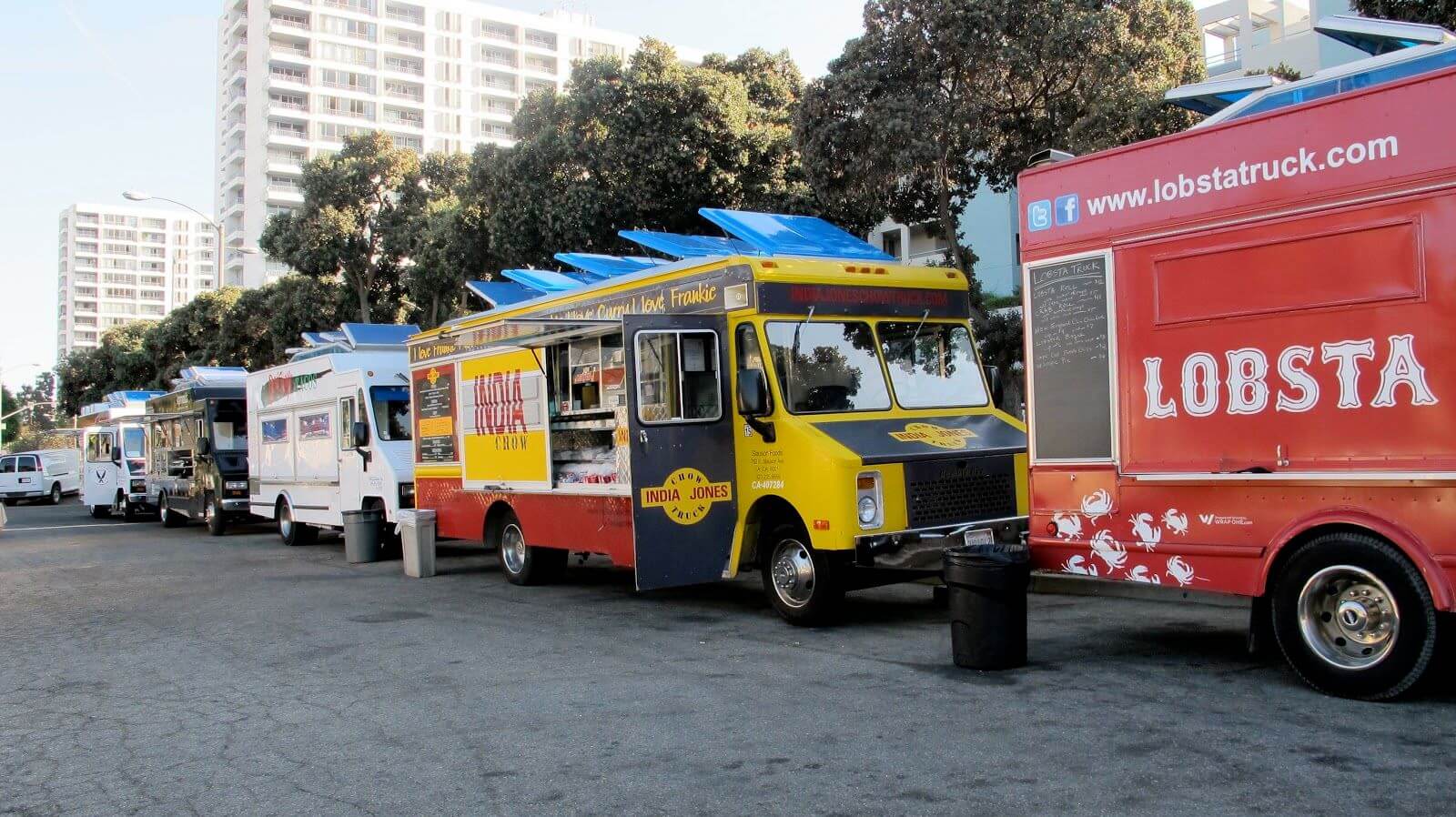 4/11/2019
5
“Food Truck Policy”
Coming soon: Mobile Food Vendor (MFV) policy
Campus Administrative Manual
Administered by Illini Union Campus Vending (IU) and the Parking Department
Involves a contract between MFV and IU
Ensure safety and health inspections
Prevent unfair competition with campus vendors
Designated campus meter spaces
University sponsors may request to host MFV at other location
May require an additional contract with Purchasing
4/11/2019
6
“Food Truck Policy” (continued)
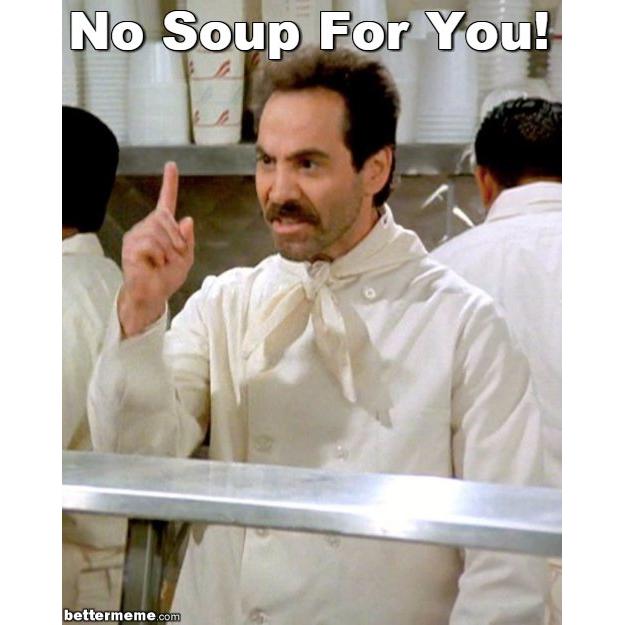 But, as of today, 

No Food Trucks
without permission of the Chancellor
4/11/2019
7
Catering & Events
Aaron Finder
Urbana Purchasing Office
4/11/2019
8
Catering & Events
4/11/2019
9
What is a Catered Event and Non-Catered Event?
A catered event consists of food and beverage where the vendor also typically provides setup, food service, onsite preparation, and clean up.

A non-catered event consists of food/beverage delivery or drop off only. The delivery person does not provide onsite service.
4/11/2019
10
What are my options?
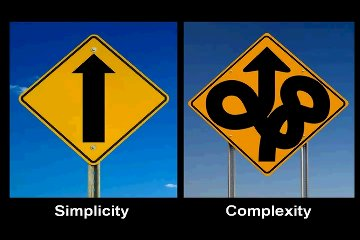 University Caterer


Non-University Caterer
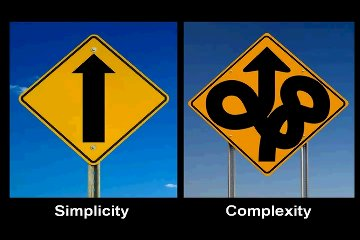 4/11/2019
11
What is a University caterer?
University Catering is operated by the University and is the preferred caterer for Urbana Campus events. They offer food, beverages, floral arrangements, equipment, and much more.
Benefits of using University Catering include:
An approved purchase order is not required.
They provide service to locations including the I Hotel, Illini Union, Alice Campbell Alumni Center, and most locations in Champaign County.
The department’s C-FOP is charged directly by University Catering.
The department does not need to collect a certificate of liability insurance from the vendor nor verify that the vendor is on the Insured Caterer’s list.
Arrangements can be made by calling or e-mailing the location coordinator or Housing.
4/11/2019
12
What is a non-University Caterer?
A non-University caterer is a non-University entity (outside vendor) that serves food and beverages and does not have a contract with the University.
Requirements for using a non-University caterer include:
Obtaining quotes
Submitting a requisition to Purchasing
Submitting all documentation to Purchasing
Ensuring University policy is followed per set bid limit, food per person limit, alcohol per person limit, and Coca-Cola sponsorship agreement.
Securing a valid certificate of insurance.
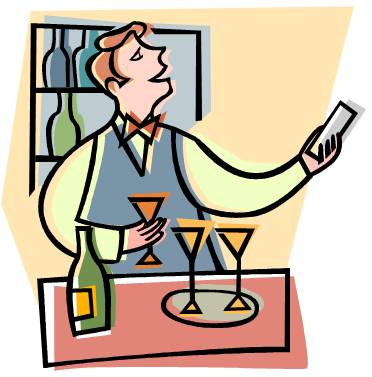 4/11/2019
13
Instructions for non-University Caterers
Obtain a quote or quotes from a catering vendor/s. 
		-	Must include per person cost per meal
		- 	Must include per person cost per alcoholic beverage
Submit a requisition to Purchasing. 
		-	Attendee category and estimated attendance
		-	Deposit line item
		-	Correct fund types 
		-	University contact person name and phone number
Submit the quote and any other documentation
		-	Approval letter for exceeding any amount limits
		-	Special Payment Form
4/11/2019
14
Instructions for non-University Caterers
The vendor must submit a valid certificate of liability insurance meeting the minimum requirements to the Urbana Purchasing Office prior to the approval of any Purchase Order.
Departments can include a contingency of up to 20% in their requisition.
Be sure to review your agreements prior to submission.
The Purchasing Office will establish a purchase order to allow for processing of payments and/or change orders that may be requested.
4/11/2019
15
Payments to non-University Caterers
Purchase Order/Invoice is the preferred payment method when the caterer is setting up the event, providing equipment, waitstaff, etc... 

The T-Card can be used if the caterer is just dropping off food and it’s not over $4999.

Catering is Prohibited on the P-Card.
OFFICE OF BUSINESS AND FINANCIAL SERVICES – CERTIFICATION PROGRAM
4/11/2019
16
Coca-Cola Sponsorship Agreement
Aaron Finder
Urbana Purchasing Office
4/11/2019
17
Coca-Cola Sponsorship Agreement
The University of Illinois Urbana-Champaign has an exclusive Sponsorship Agreement with Coca-Cola. Unless specific pre-approval is granted in writing, UIUC must only serve Coca-Cola products during an event.

How does this apply to me?

What if I don’t comply?
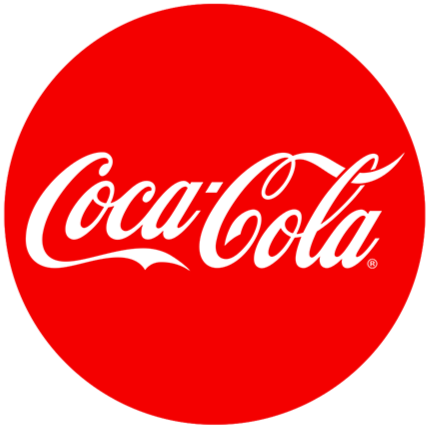 4/11/2019
18
Contracted Vendors
Aaron Finder
Urbana Purchasing Office
4/11/2019
19
What is a Contracted Vendor?
A vendor who has been awarded a contract as the result of a competitive solicitation.

The University can utilize:
Campus Awards
U of I System Awards
IPHEC Awards
IPHEC Administered Awards
Adopted Consortium Awards
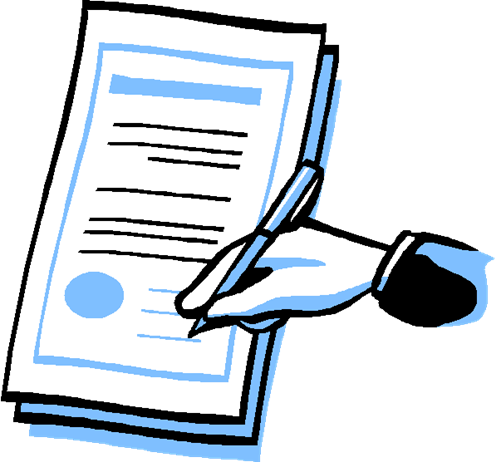 4/11/2019
20
Benefits of Using Contracted Vendors
Saves time!
You’re already at the finish line.
No quotes or SPWs
No competitive solicitations
Vendors are under contract.
Pricing, terms, and conditions are pre-negotiated
Financial Disclosures and Conflicts of Interest are on file.
Vendors are familiar with University policy and procedures.
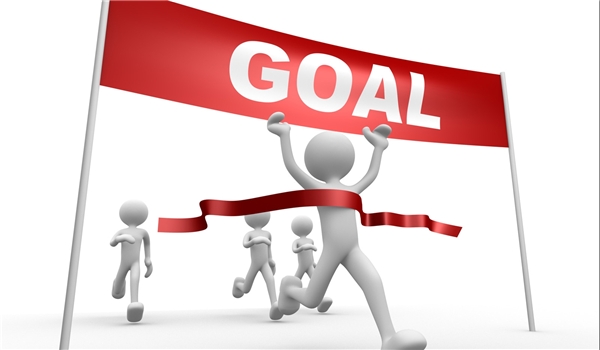 4/11/2019
21
How Do You Utilize a Contracted Vendor?
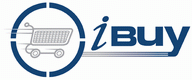 Start with the shopping dashboard in iBuy:
https://solutions.sciquest.com/apps/Router/ShoppingDashboardUserDetails?tmstmp=1553846904587 
Evaluate and use iBuy PunchOut and Hosted catalogs.
Catalogs are organized by commodity.
4/11/2019
22
What are my options if I can’t find what I need in iBuy?
Access over 150 vendors:
http://www.iphec.org/vendors
https://www.iphec.org/awards
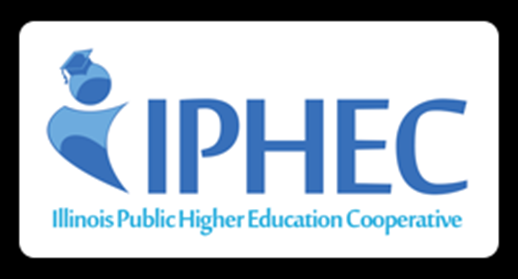 4/11/2019
23
Instructions for Working with Contracted Vendors
Departments initiate arrangements directly with contracted vendor.
A contracted vendor will provide a quote identifying Pricing, Terms and Conditions per the applicable solicitation award or contract number.
Departments must review:
Quotes for accuracy
Applicable terms and conditions of the contract
After reviewing, the department should send an electronic requisition to the Purchasing Office
4/11/2019
24
Instructions for Working with Contracted Vendors
Remember departments are not authorized to accept/sign quotations

The Purchasing Office will review and sign the vendor quotation, if applicable, and issue a Purchase Order

Contact the Purchasing Office for assistance
4/11/2019
25
Vendor Payments
Darren Strater
University Payables
4/11/2019
26
New Vendor or Existing Vendor?
If a new Vendor, you must set up a Vendor ID using a Vendor Information Form.
Form available online at https://www.obfs.uillinois.edu/forms/payments-vendors 

If an existing vendor’s information has changed (address, Name, Merger, etc.), contact Upay Vendor Maintenance at 333-6583.
4/11/2019
27
Vendor Selection
When selecting a Vendor, verify:
Is vendor established in Banner?
If so, is the vendor remit address available under the Vendor ID? 

Be aware:  Selecting an incorrect Vendor ID can affect 1099 reporting and/or delay payment!
4/11/2019
28
Vendor Selection
Plan ahead as much as possible
Ensure the correct payee is established as a vendor or fill out the Vendor Information Form to establish the payee as a Vendor.

For exceptions or rush payments, involve Payable as soon as possible.

Encourage the vendor to use direct deposit (ACH). 
Have checks sent to vendor/payee.
Pick up contracts only when absolutely necessary.
4/11/2019
29
Common Mistakes
Selecting the incorrect Vendor ID

Neglecting to establish the vendor in Banner until last minute.
4/11/2019
30
Questions
4/11/2019
31